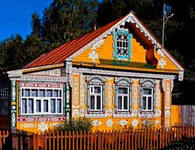 Изба-жилище, жилое строение
На предполагаемое место строительства дома пускали корову. Куда она ляжет, там и дом строят.
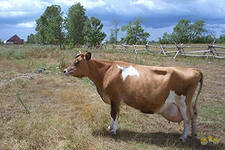 В углы основания дома закладывали вековые валуны.
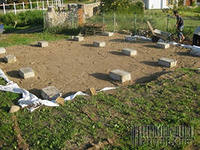 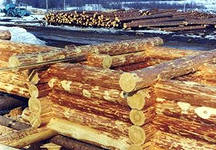 Брёвна заготавливали в морозное полнолуние.
Рубили деревья топором, прося прощения у леса.
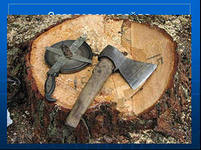 Для строительства дома рубили деревья хвойных пород.
Ель
Лиственница
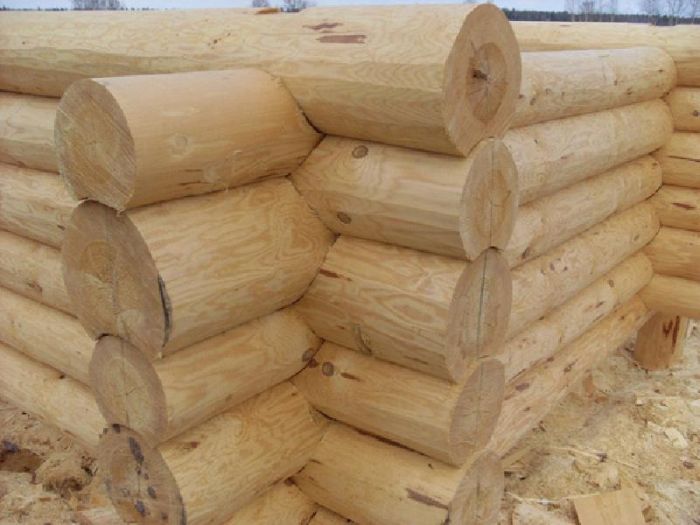 Дом располагали так, чтобы входя в дом поклониться святому углу с иконами, которые были обращены на восток, к восходу солнца.
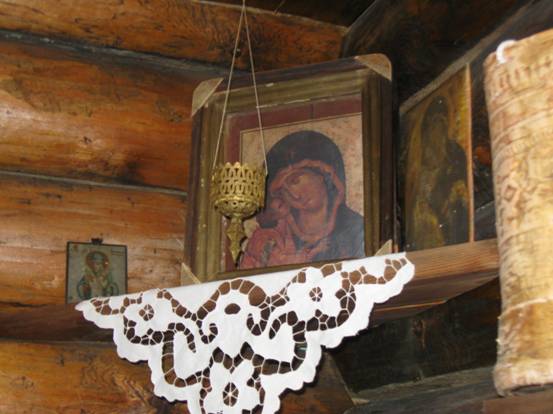 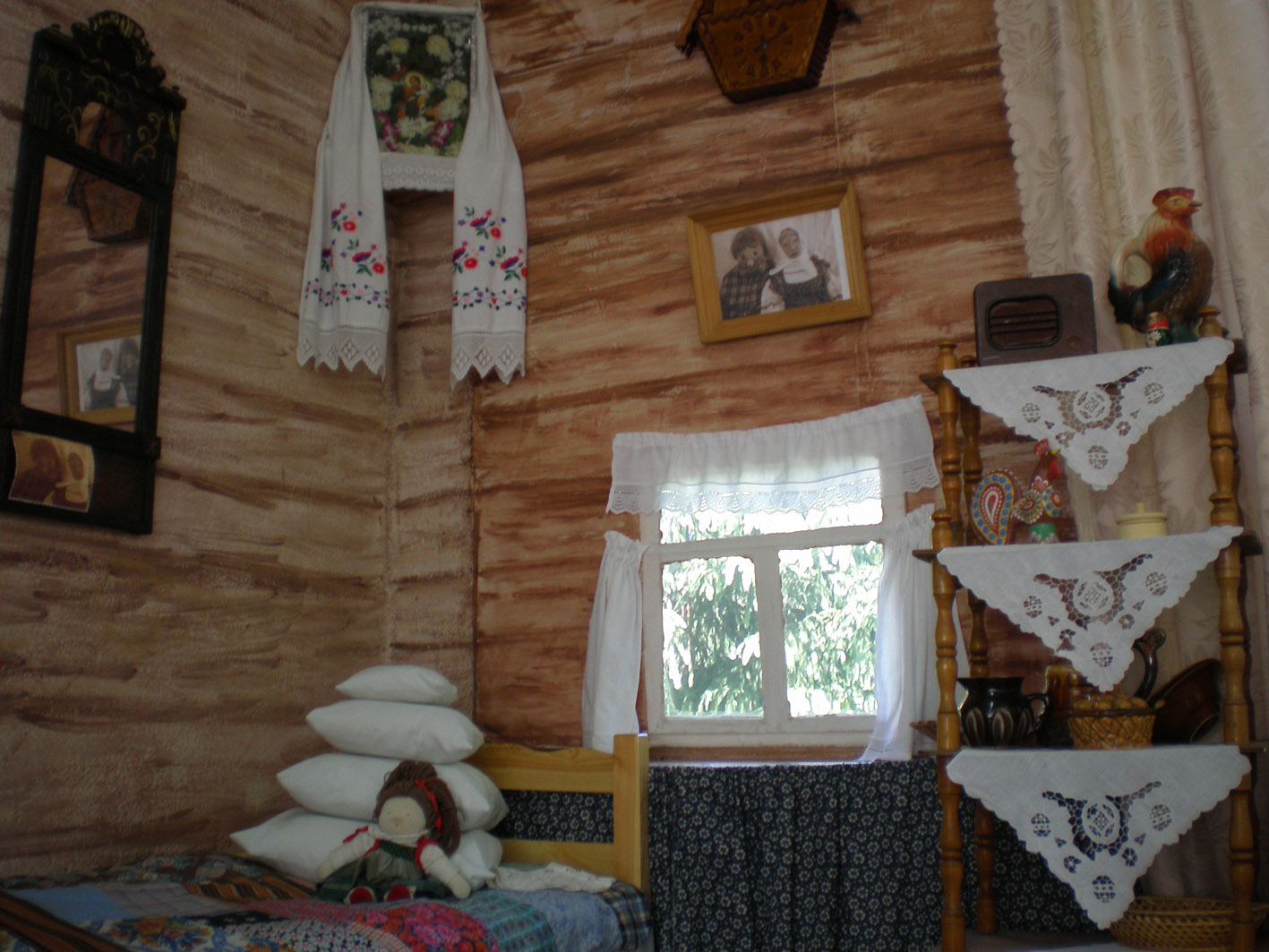 Половицы настилали по ходу движения от двери.
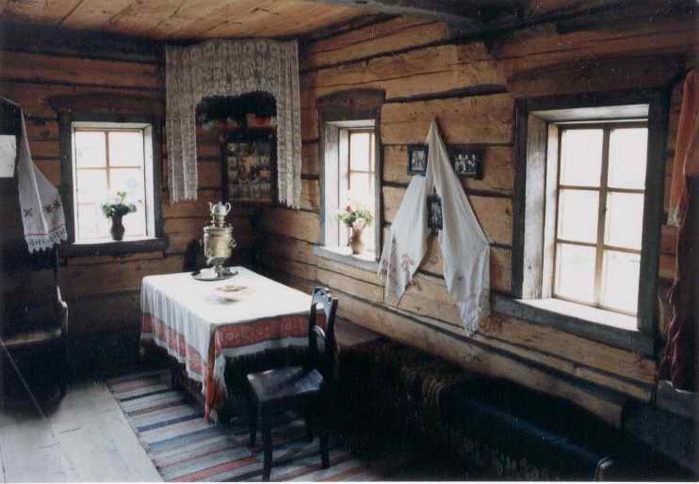 Печь располагали в западном углу    (напротив красного угла)
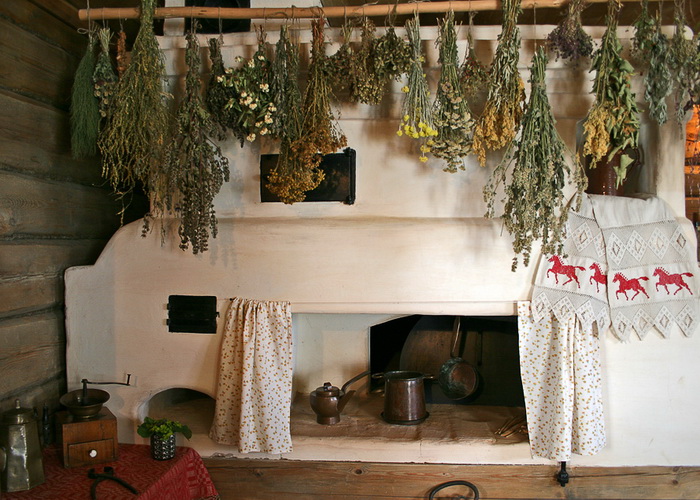 Дом являлся единым оберегом жизни семьи, поэтому весь был защищён обереговыми знаками.
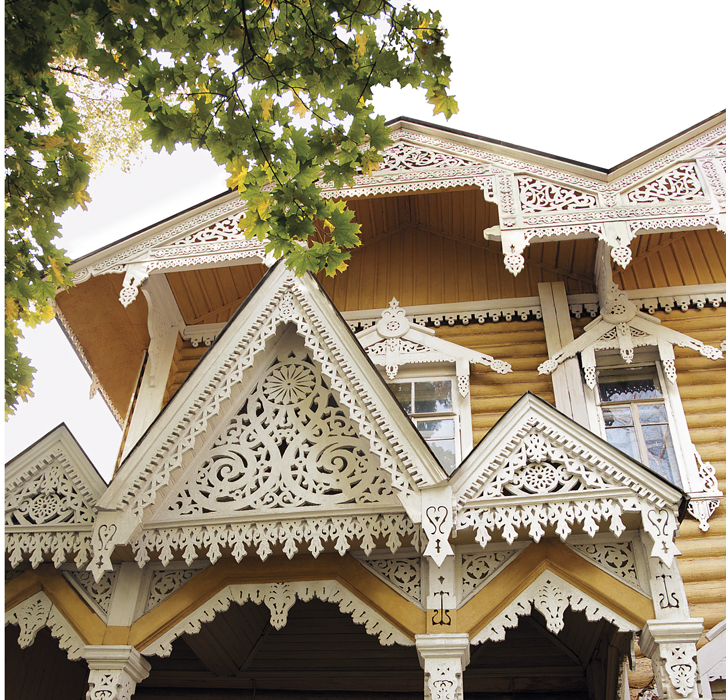 У каждого дома есть «лицо» –лицевой фасад.
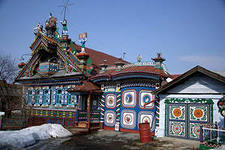 Окна являлись «глазами» дома
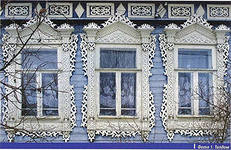 Фризовая доска являлась «лбом»
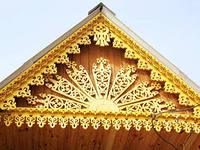 Верх дома венчал «конёк»
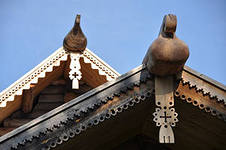 Фронтон оберегали «полотенца»
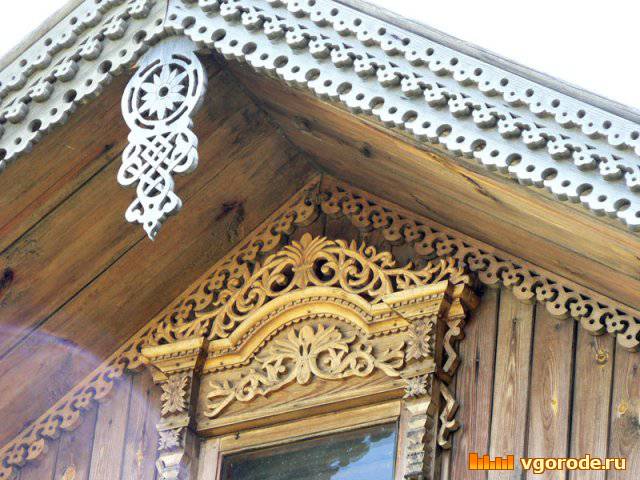 Верхний наличник назывался «кокошник»
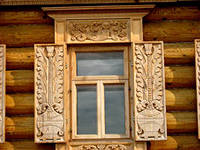 Древнее окно -волоковое. Оно закрывалось деревянной задвижкой.
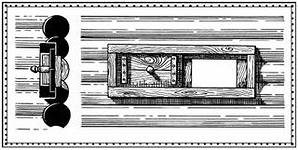 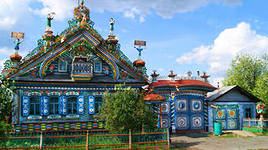